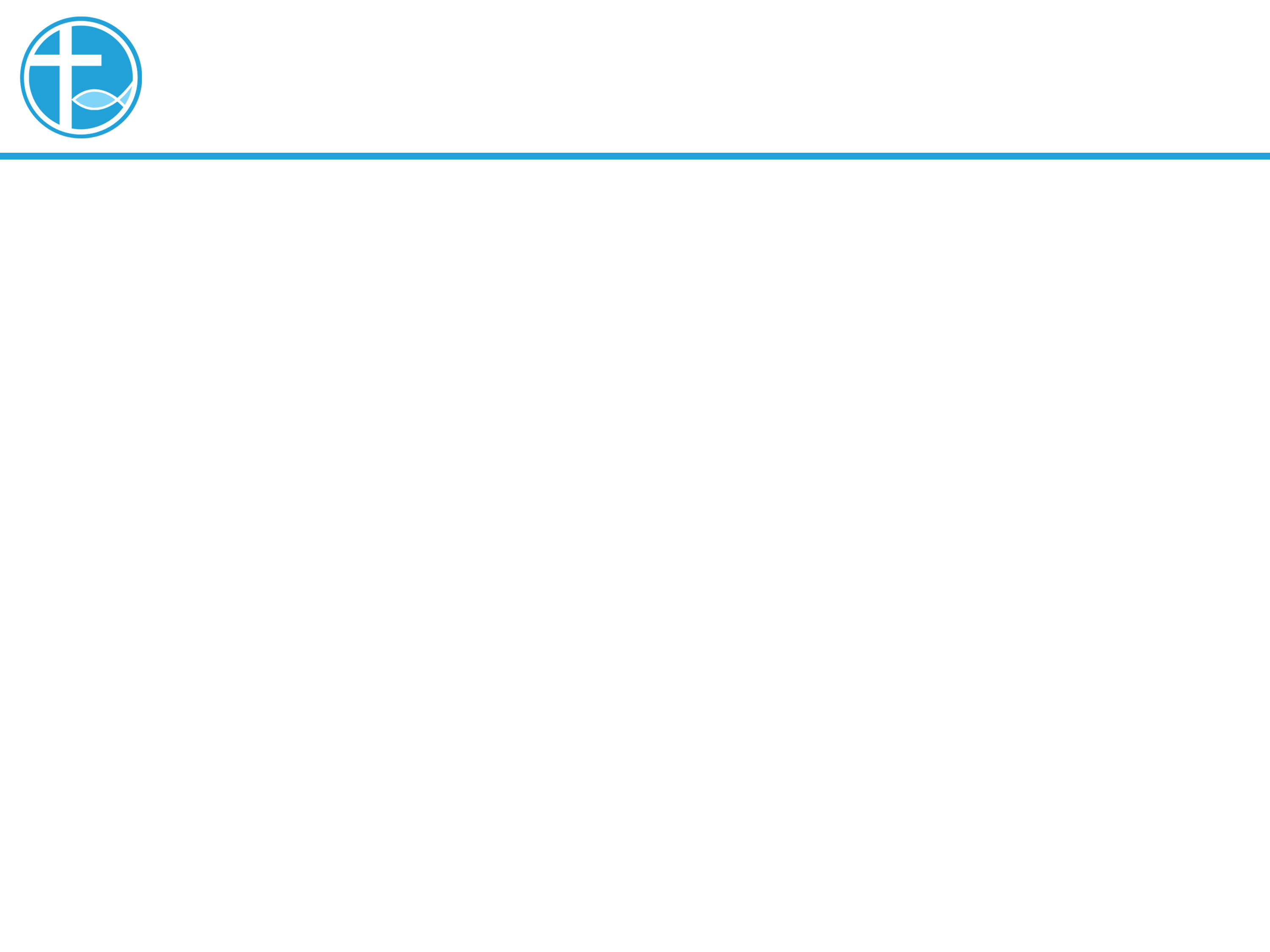 讲道
当记念安息日
讲道：陈永安 牧师
经文：出20:1-17；林前1:18-25；约2:13-22
[Speaker Notes: 请注意修改证道题目和讲员
标题为42]
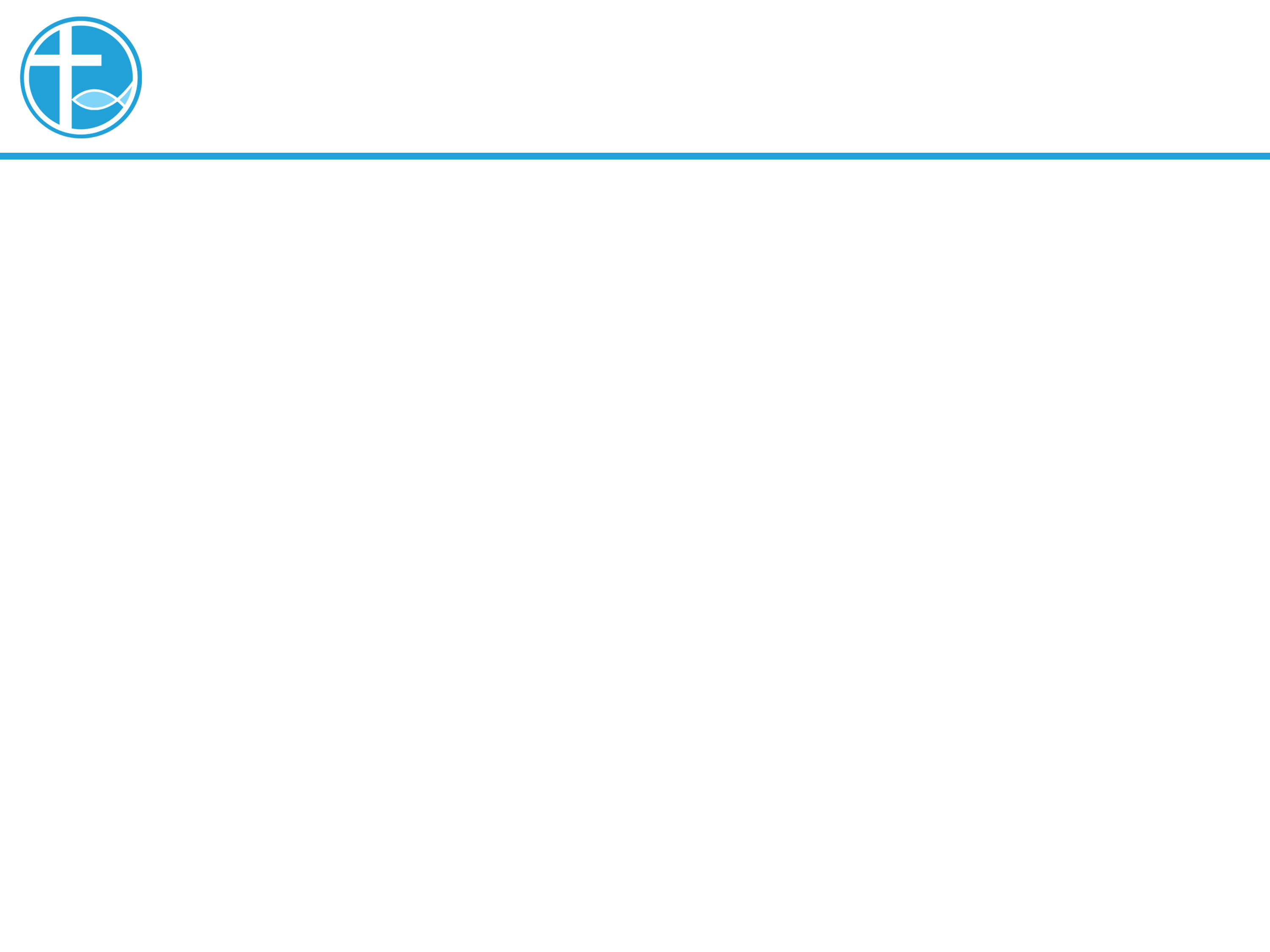 1. 引言
亲爱的弟兄姐妹，愿你们平安，让我们彼此问安。
[Speaker Notes: 请注意修改证道题目和讲员
标题为42]
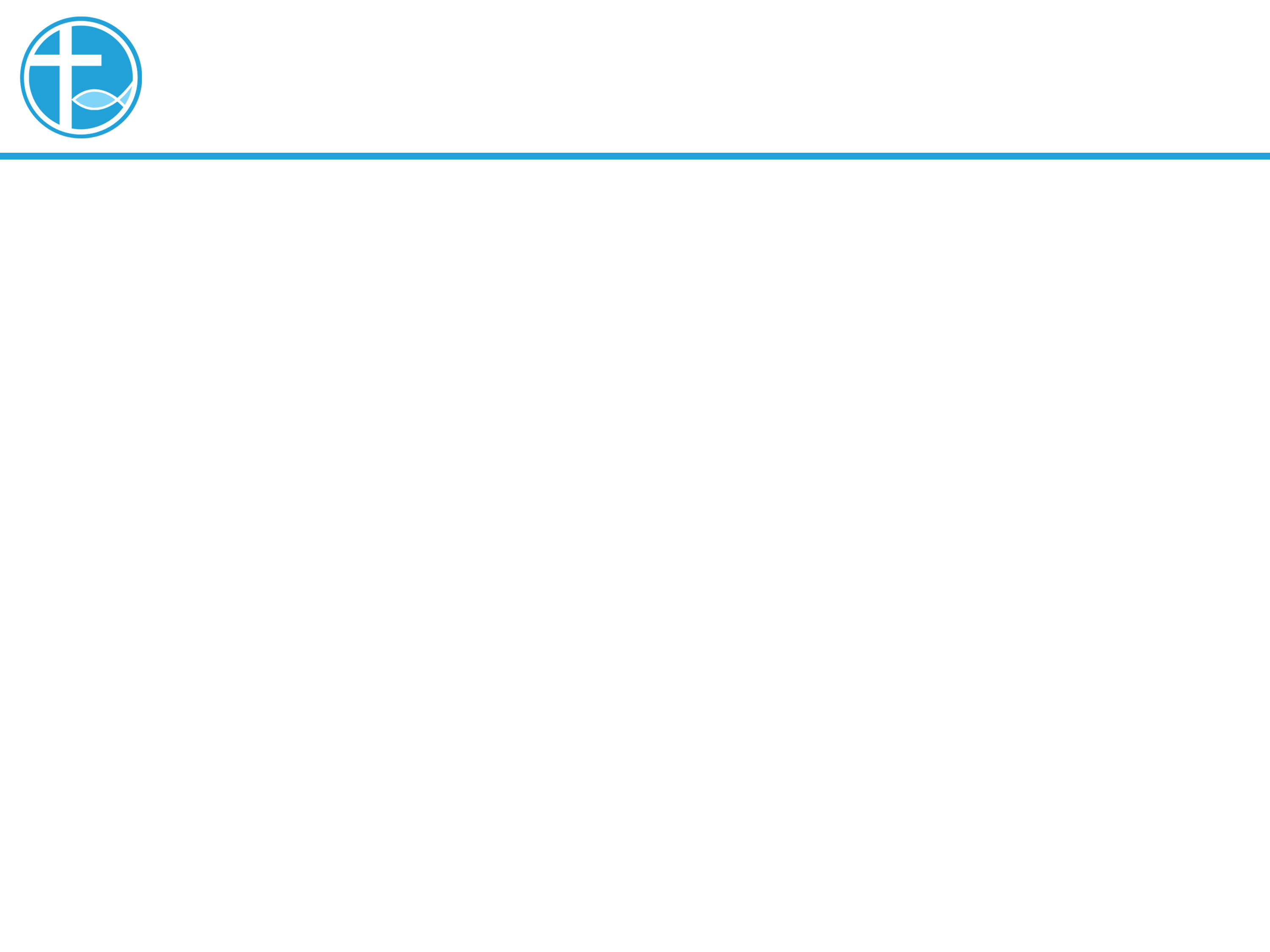 1. 引言
今年开始，我们用“增修通用经课”讲道，由于是三年一循环，又有旧约、新约及福音书经文，又称三代经课。
首先，三段经文，可以只选其中一段来说，也可以三段串成一个信息⋯
[Speaker Notes: 请注意修改证道题目和讲员
标题为42]
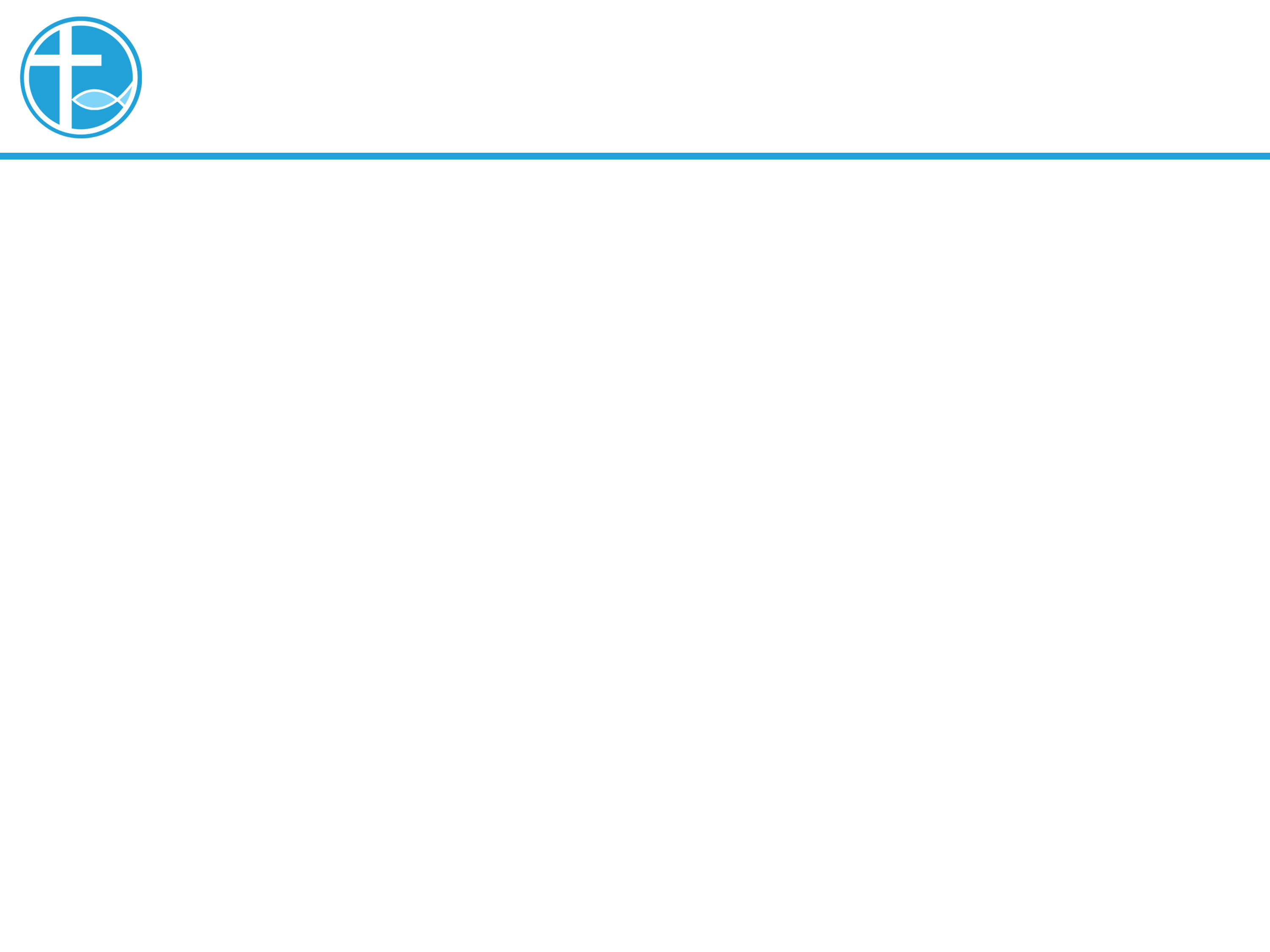 1. 引言
第二，这些经文都是基督徒熟识的，这是一个途径，让神与我们相遇⋯
每周的三代经文，可以在月报上找到。
邀请弟兄姐妹，可以不断去默想经文，主动的去听神的话语，不单是被动的接收信息。
[Speaker Notes: 请注意修改证道题目和讲员
标题为42]
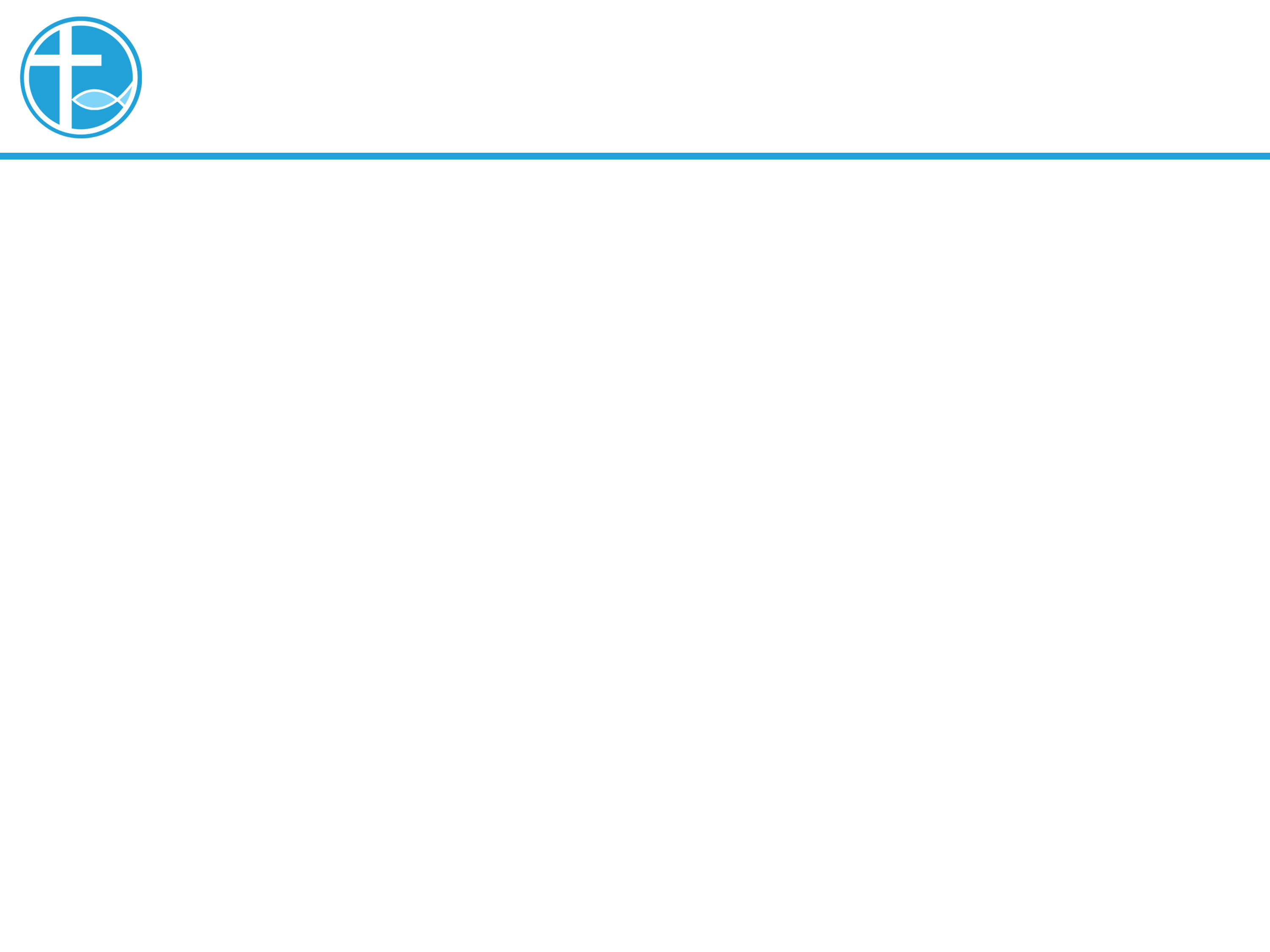 2. 立约的神，背约的民
今天的讲题是“当守安息日”，但我在预备的时候，发现不对，应该是“约的更新”
经文分别是：
旧约的十诫、
保罗论到十字架的道理、
耶稣洁净圣殿。
[Speaker Notes: 请注意修改证道题目和讲员
标题为42]
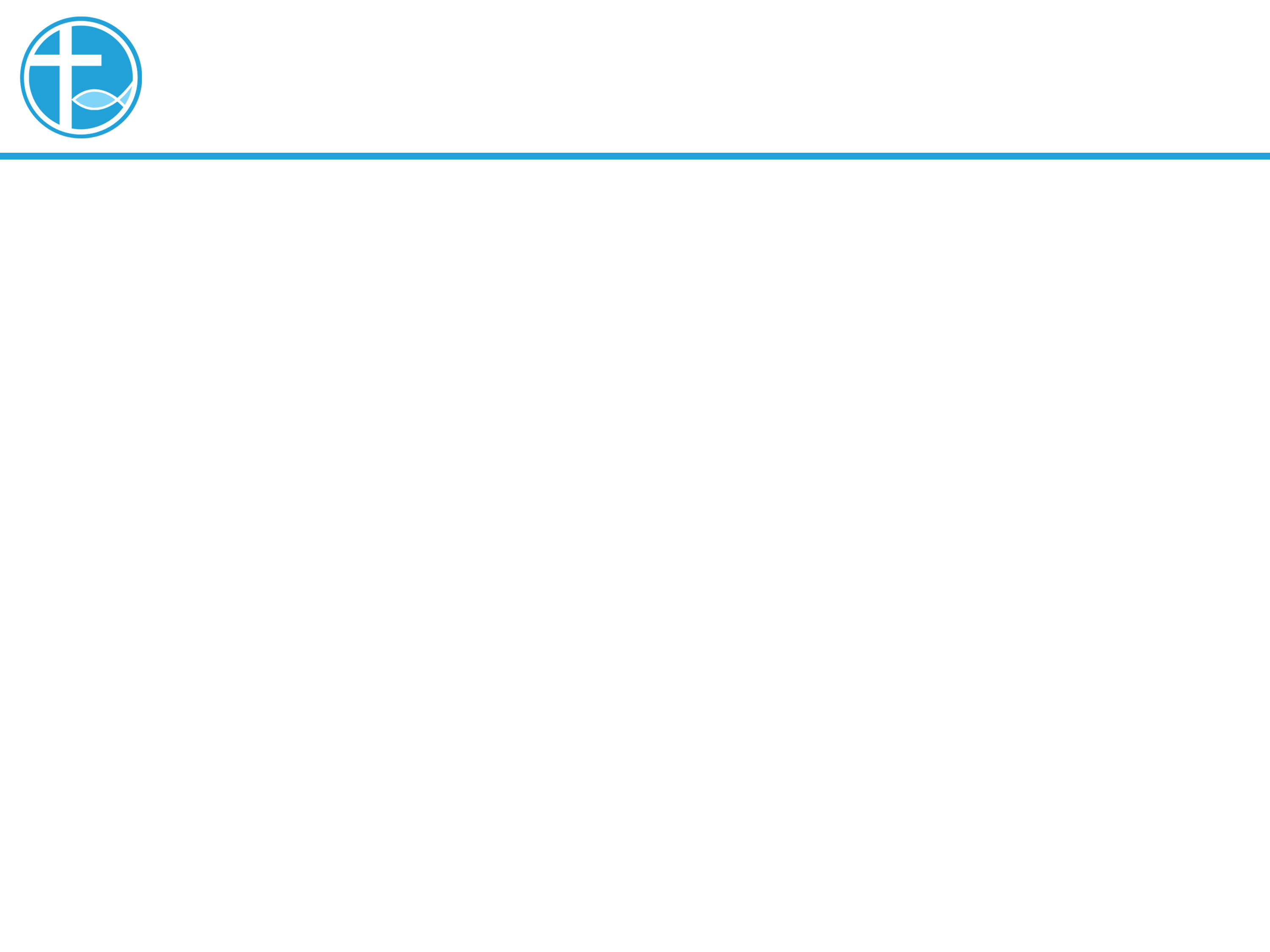 2. 立约的神，背约的民
我们看十诫，许多时就看见要做什么，不可作什么，往往忽略了第一句话：
“ 20:1 神吩咐这一切的话说：20:2 “我是耶和华─你的神，曾将你从埃及地为奴之家领出来。”（出20:1-2）
[Speaker Notes: 请注意修改证道题目和讲员
标题为42]
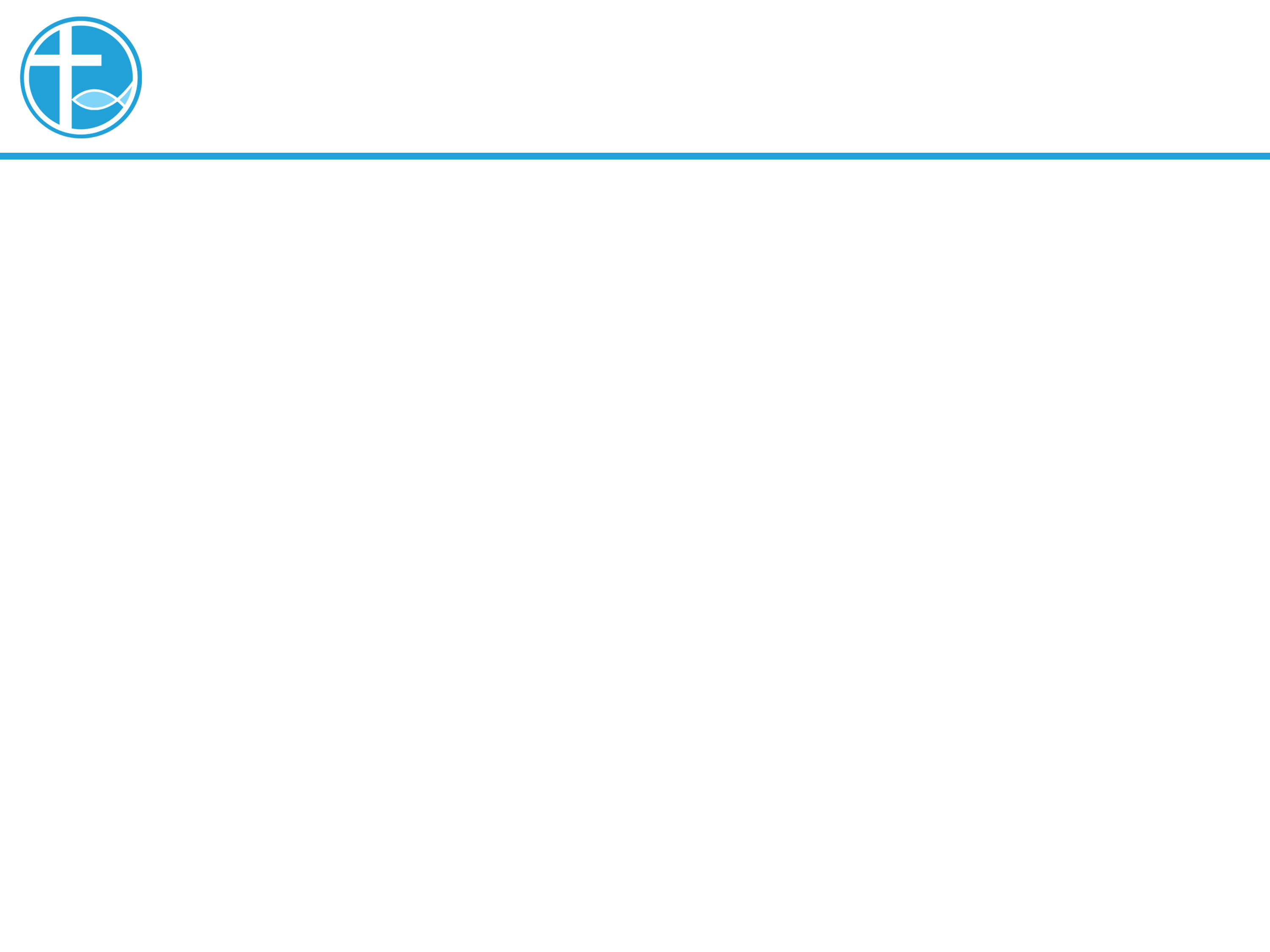 2. 立约的神，背约的民
出19:4-6，耶和华晓谕以色列人：
“4『我向埃及人所行的事，你们都看见了，且看见我如鹰将你们背在翅膀上，带来归我。5如今你们若实在听从我的话，遵守我的约，就要在万民中作属我的子民，因为全地都是我的。6你们要归我作祭司的国度，为圣洁的国民。』”
[Speaker Notes: 请注意修改证道题目和讲员
标题为42]
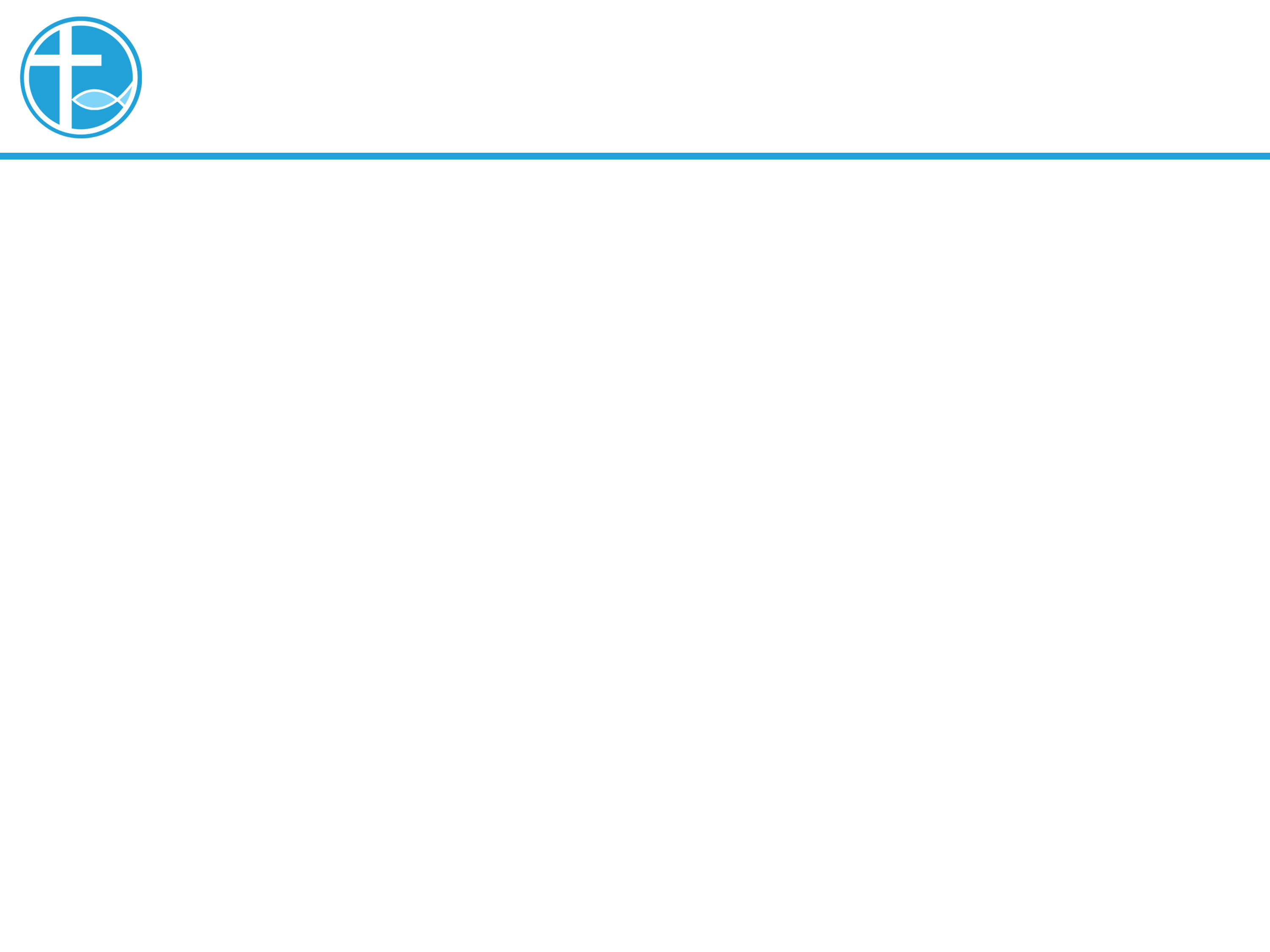 2. 立约的神，背约的民
出19:8：“8百姓都同声回答说：
“凡耶和华所说的，我们都要遵行。”
[Speaker Notes: 请注意修改证道题目和讲员
标题为42]
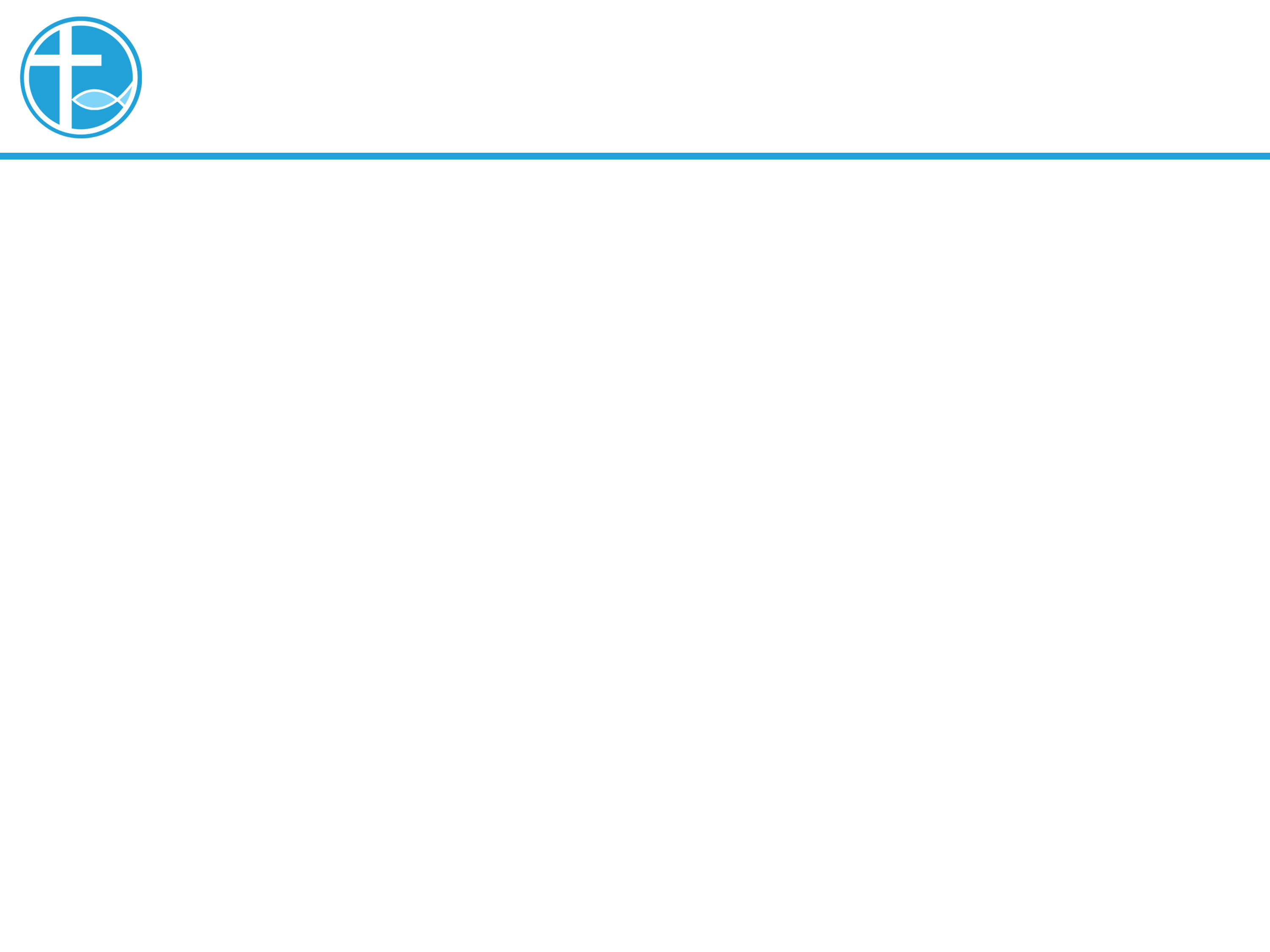 2. 立约的神，背约的民
十诫中，最重要的是第一诫，不可拜偶像，在5节：
“因为我耶和华─你的神是忌邪的神。”
[Speaker Notes: 请注意修改证道题目和讲员
标题为42]
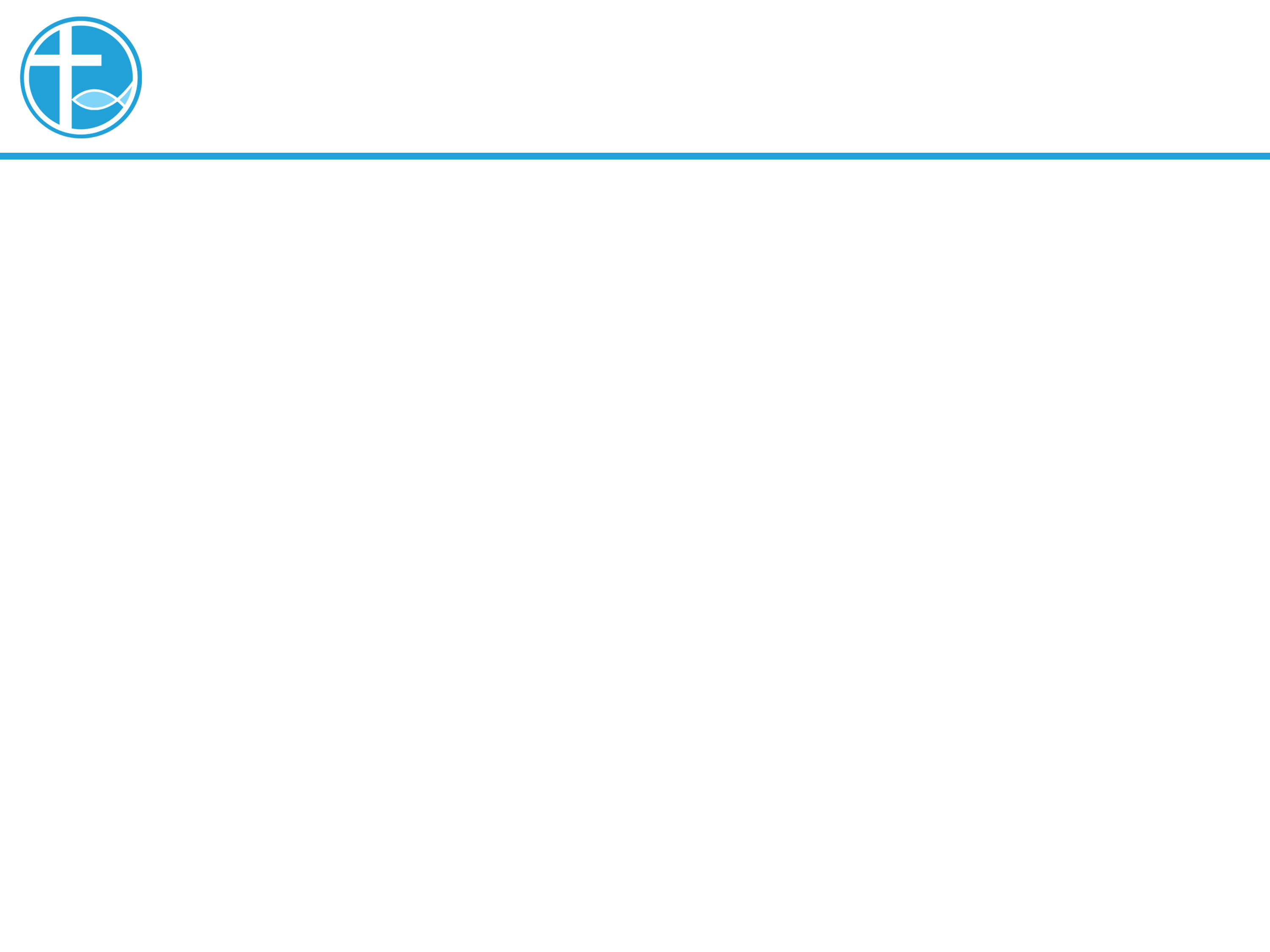 2. 立约的神，背约的民
“多边恋”或 “开放关系”，就是一种承诺相对低的关系，互相的责任也就减低了，也会随着自己的意愿而随时改变的一种开放关系。这是自由却是不安定的关系。
神是“忌邪”的，所要表达的，就是神对人的爱，是不变的，是稳定的，是热烈的。
[Speaker Notes: 请注意修改证道题目和讲员
标题为42]
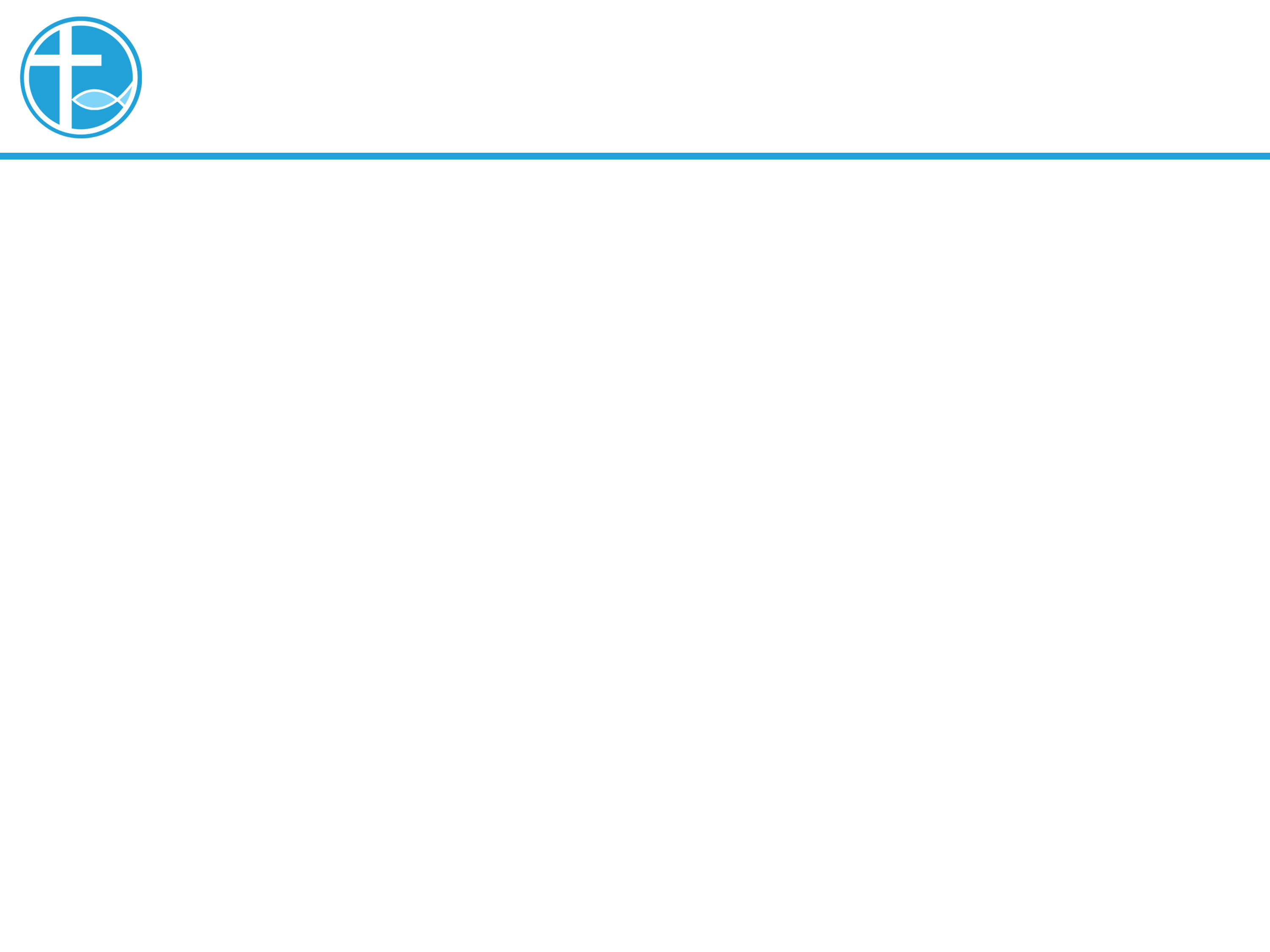 2. 立约的神，背约的民
十诫是要表达出爱的关系，在5-6节，接着说到有什么后果：
“20:5⋯⋯恨我的，我必追讨他的罪，自父及子，直到三四代；20:6 爱我、守我诫命的，我必向他们发慈爱，直到千代。”
[Speaker Notes: 请注意修改证道题目和讲员
标题为42]
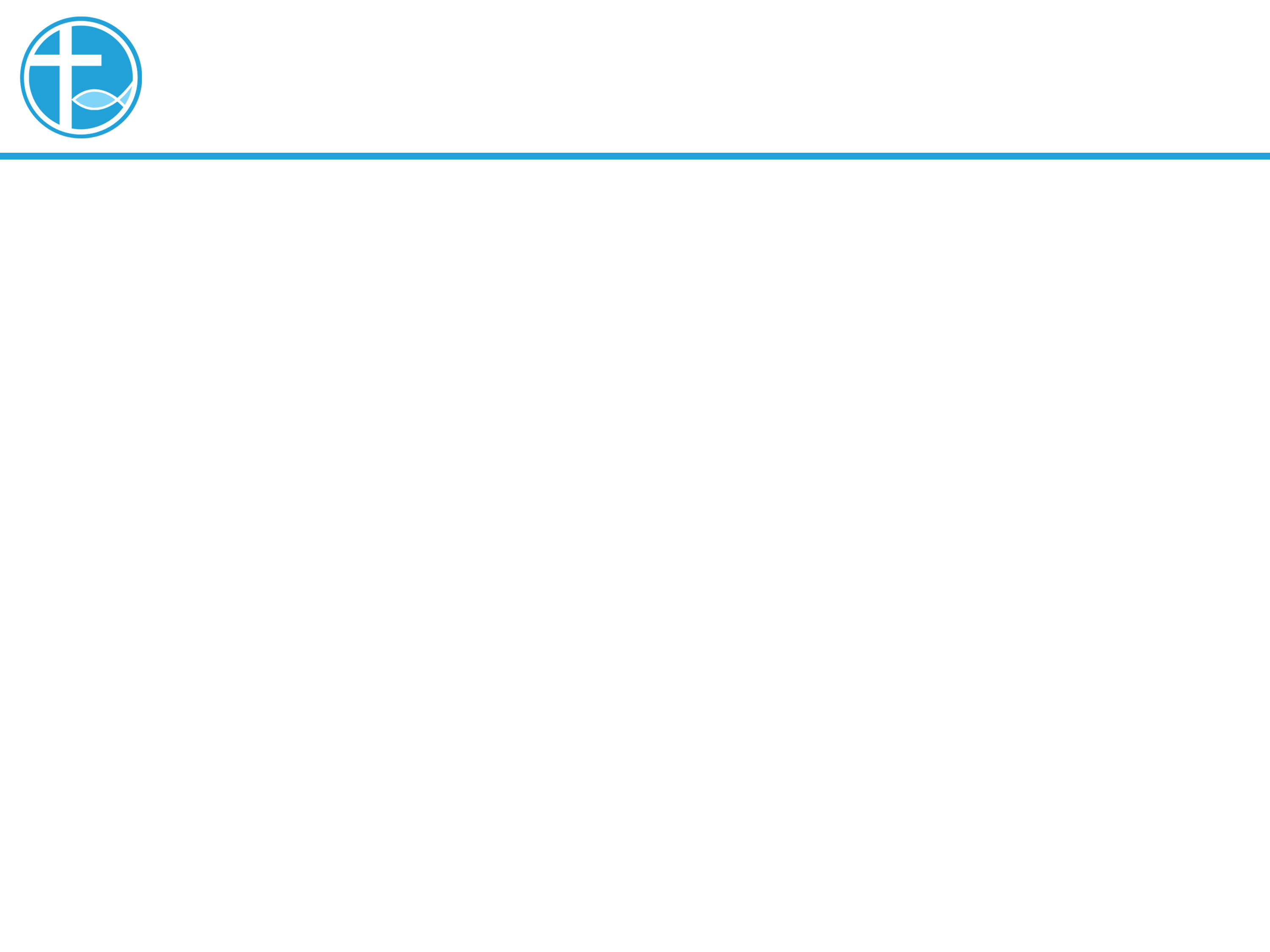 2. 立约的神，背约的民
在这个时候，律法却成了一个形式，人没法感受到神的爱，犹太人守着律法，却不是要讨神喜悦，只想完成最低的律法要求。
文士和法利赛人的问题是教导犹太人，怎样可以避免犯律法之余，能作到人心里想做的事情。
[Speaker Notes: 请注意修改证道题目和讲员
标题为42]
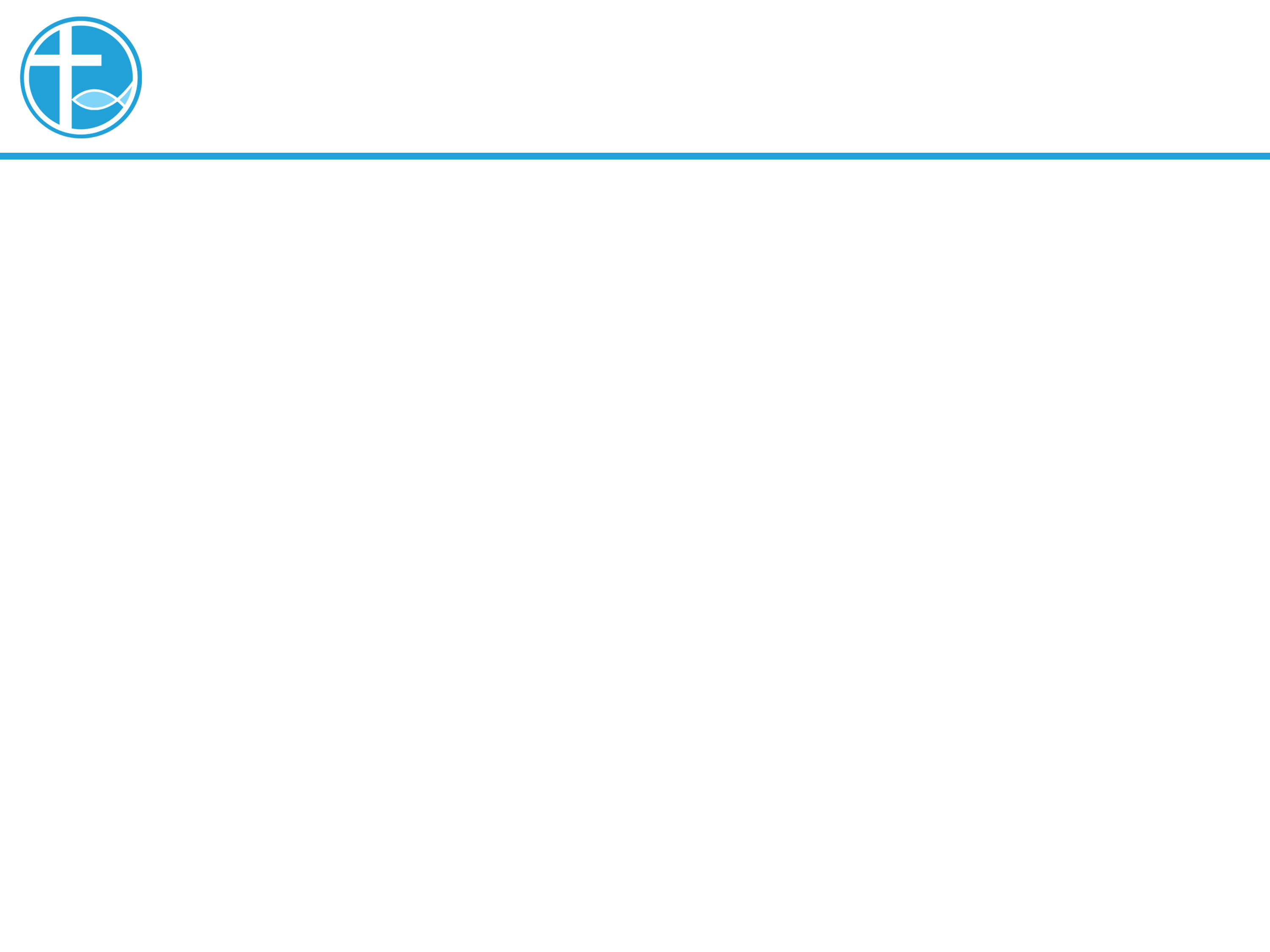 2. 立约的神，背约的民
神与人立约，但人却在走法律的漏洞，背离立约的精神，当中没有信，也没有爱。
[Speaker Notes: 请注意修改证道题目和讲员
标题为42]
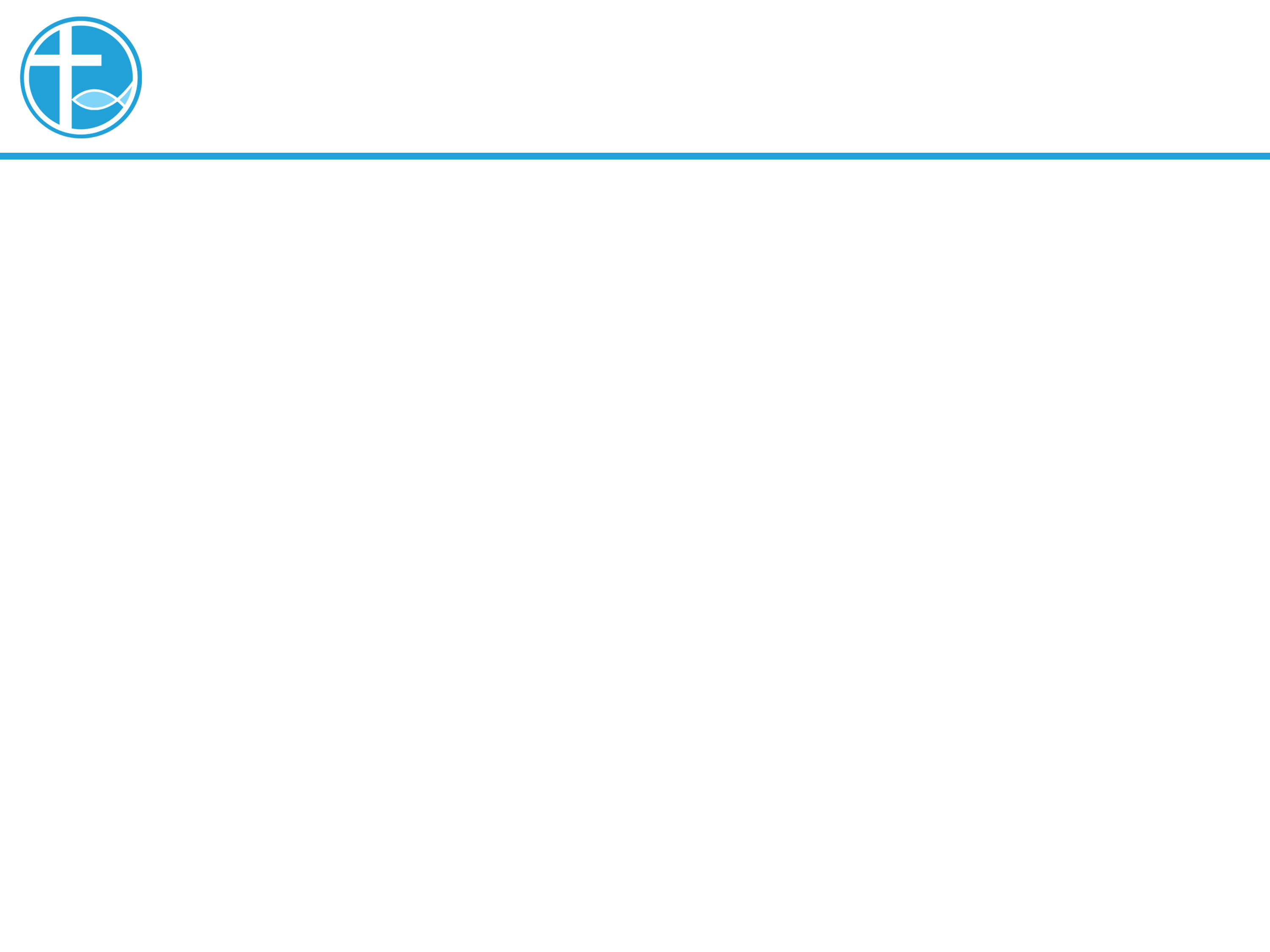 3. 三日内重建圣殿
今天的第二段经文，约翰福音2:13-22，耶稣面对在圣殿里的买卖生气了。
约 2:13-22
2:13 犹太人的逾越节近了，耶稣就上耶路撒冷去。2:14 看见殿里有卖牛、羊、鸽子的，
        并有兑换银钱的人坐在那里，2:15 耶稣就拿绳子做成鞭子，把牛羊都赶出殿去，
        倒出兑换银钱之人的银钱，推翻他们的桌子，2:16 又对卖鸽子的说：“把这些东西拿去！
        不要将我父的殿当作买卖的地方。”
[Speaker Notes: 请注意修改证道题目和讲员
标题为42]
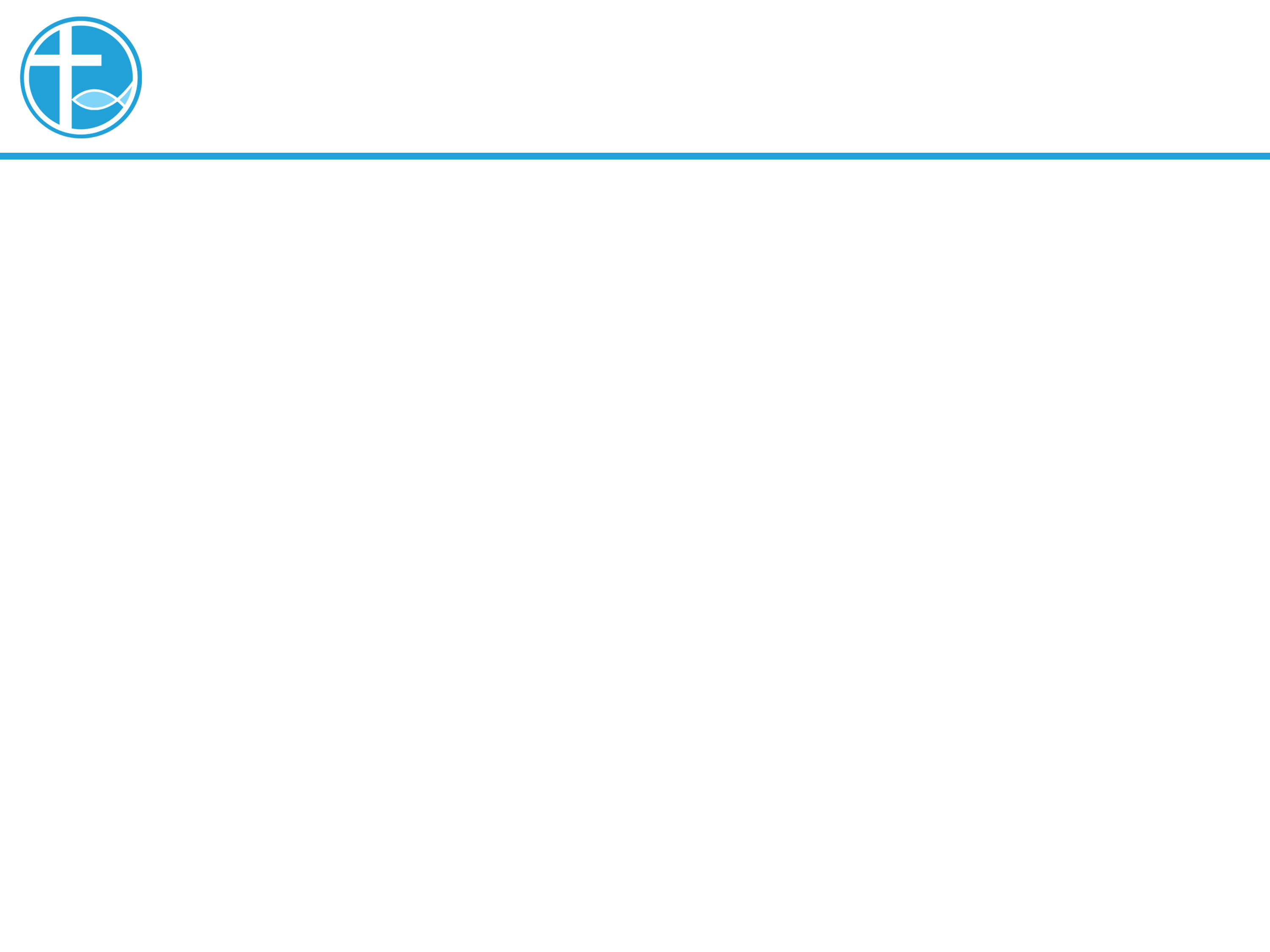 3. 三日内重建圣殿
2:17 他的门徒就想起经上记着说：
       “我为你的殿心里焦急，如同火烧。”2:18 因此犹太人问他说：
       “你既做这些事，还显什么神迹给我们看呢？”2:19 耶稣回答说：“你们拆毁这殿，我三日内要再建立起来。”2:20 犹太人便说：
       “这殿是四十六年才造成的，你三日内就再建立起来吗？”2:21 但耶稣这话是以他的身体为殿。2:22 所以到他从死里复活以后，门徒就想起他说过这话，
        便信了圣经和耶稣所说的。
[Speaker Notes: 请注意修改证道题目和讲员
标题为42]
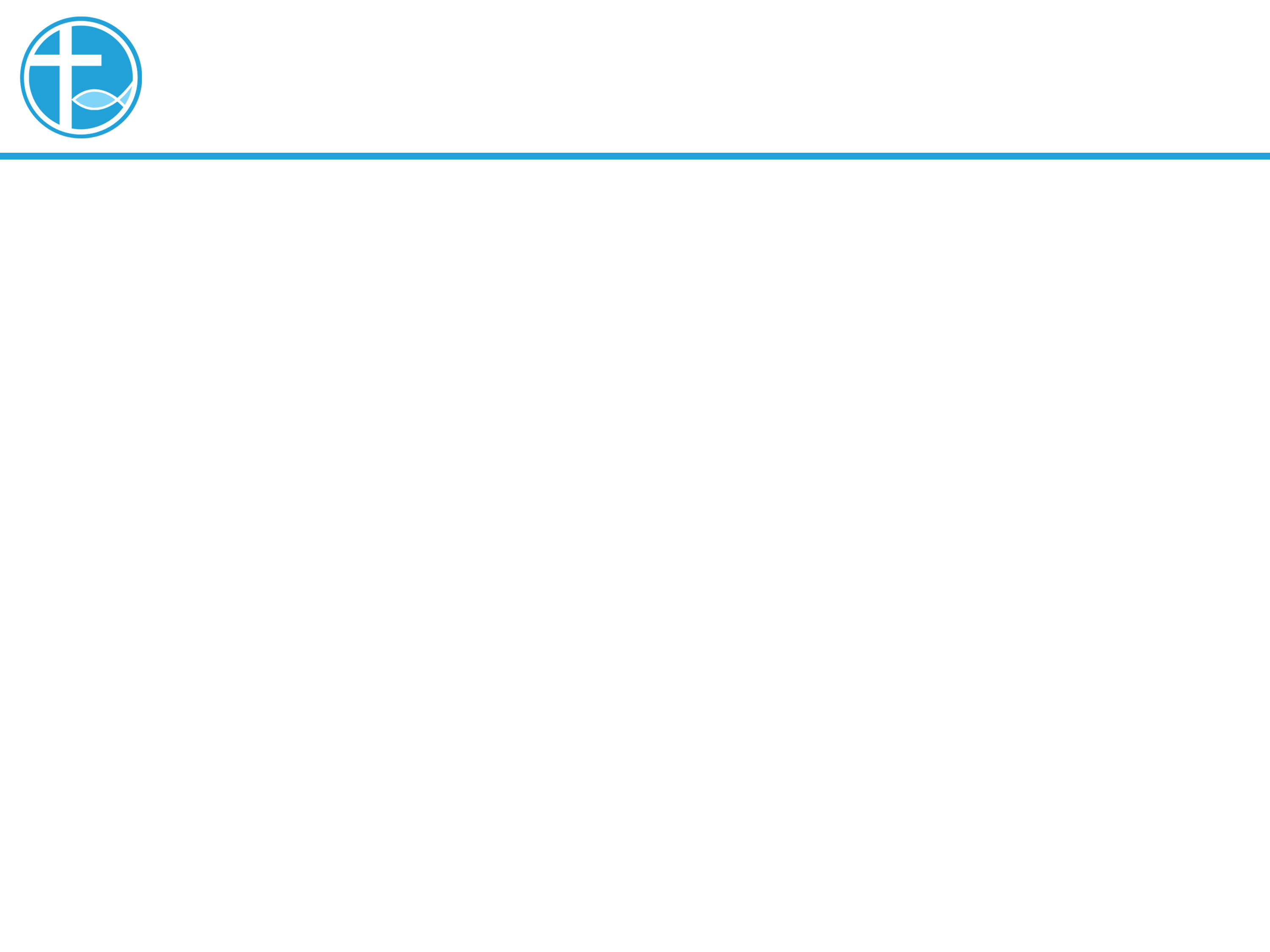 3. 三日内重建圣殿
逾越节，原来是记念神带领祂子民出埃及的节日。
逾越节也是一个期待神迹的时刻。
[Speaker Notes: 请注意修改证道题目和讲员
标题为42]
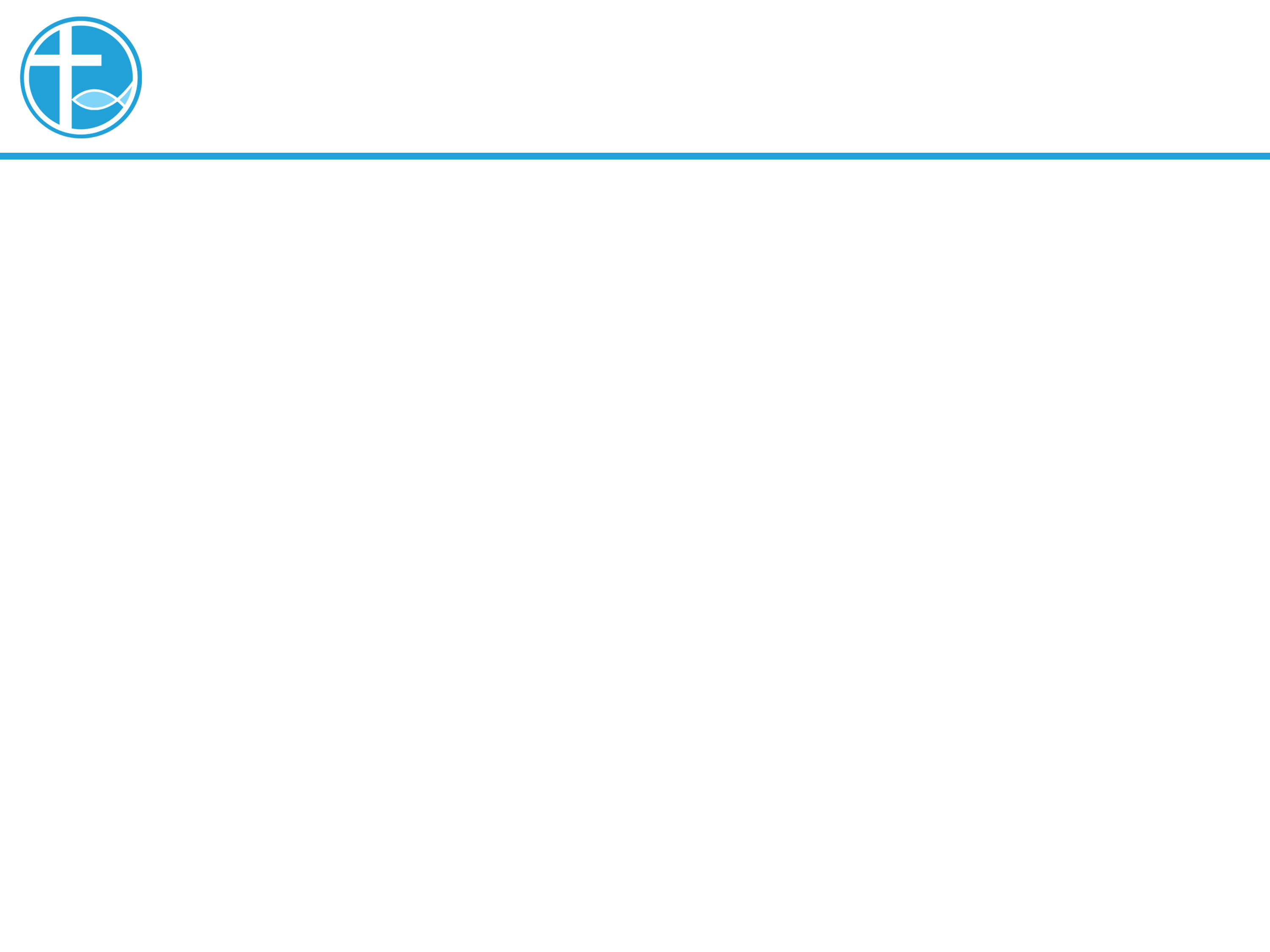 3. 三日内重建圣殿
耶稣说的“拆毁这殿”，所表达的是要拆毁以圣殿为中心的信仰。
这是以耶稣为中心的信仰，人破坏了律法和圣殿的功用，神便透过耶稣重建与神的关系，再次回到一种恩情的关系，神再一次的拯救祂的子民，但不是使人从“人的奴役”中得释放，而是从“罪的奴役”中，得自由。
[Speaker Notes: 请注意修改证道题目和讲员
标题为42]
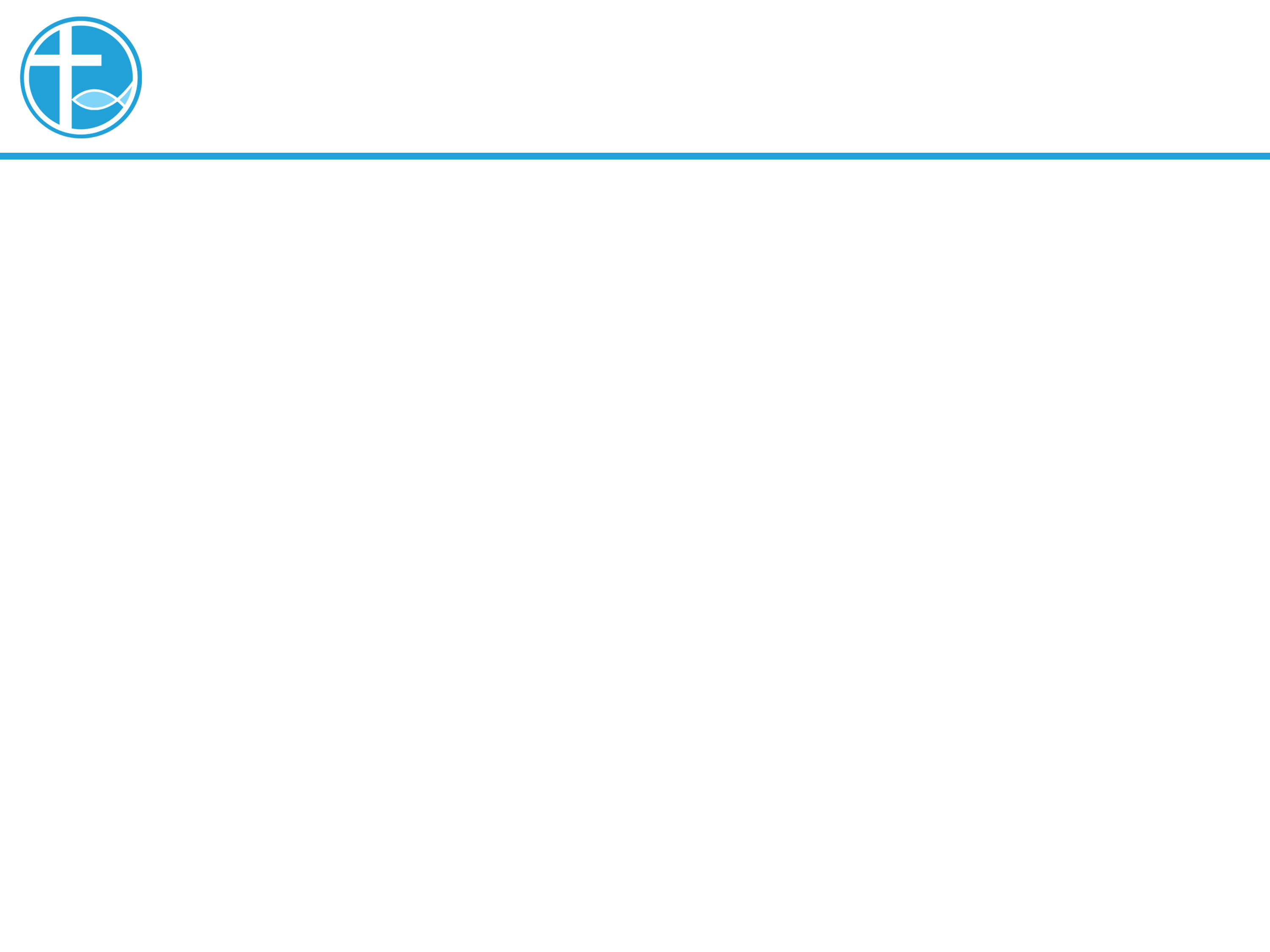 3. 三日内重建圣殿
律法没有将我们与神拉得更近，也没有使我们更爱神。这不是律法的问题，而是人的罪，误用律法的结果。
耶稣三日内要建起来的殿，不再以律法为基础，而是让我们效法耶稣，让圣灵充满，跟天父建立一种全新的关系。那是与主相遇的关系，那是建立在爱中的关系。
[Speaker Notes: 请注意修改证道题目和讲员
标题为42]
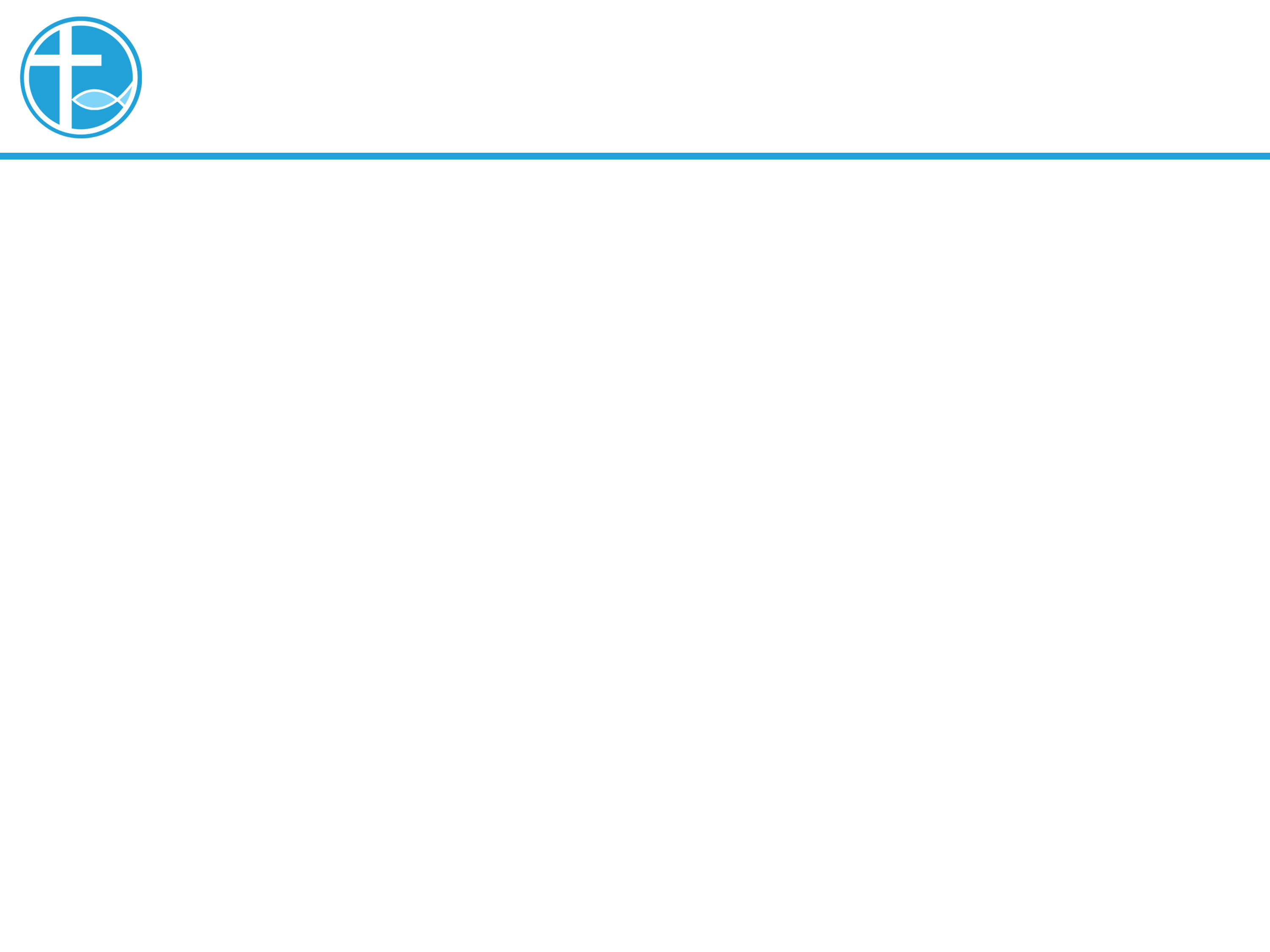 4. 神的能力，神的智慧
在十架上，耶稣基督将自己的身体成为殿，使人达到神的面前。这是就按着神的计划，而不是人的期望，来重建与人的关系。
[Speaker Notes: 请注意修改证道题目和讲员
标题为42]
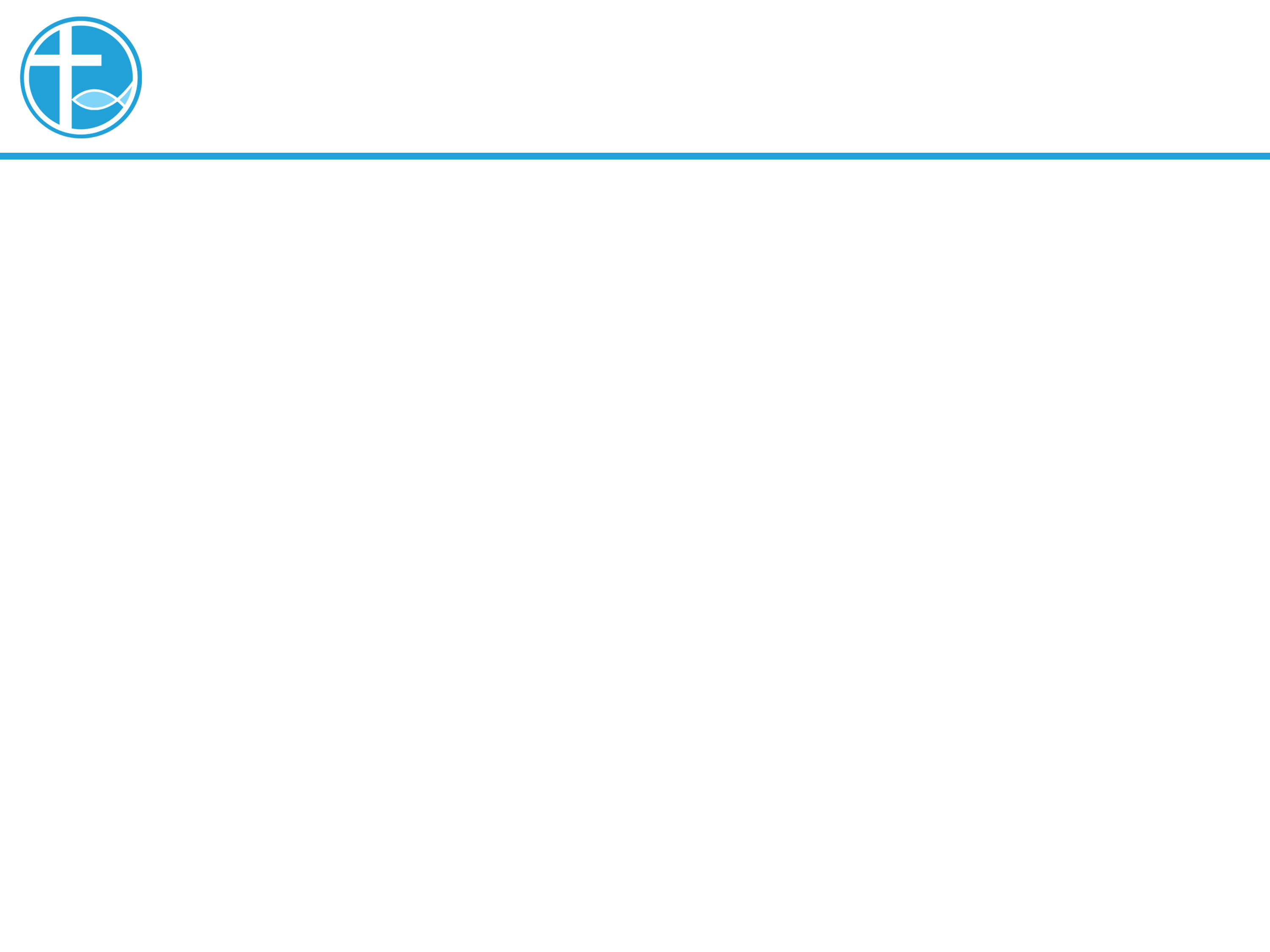 4. 神的能力，神的智慧
保罗说：“1:18 因为十字架的道理，在那灭亡的人为愚拙；在我们得救的人，却为　神的大能。”（林前1:18）
又说：“1:22 犹太人是要神迹，希腊人是求智慧，1:23 我们却是传钉十字架的基督，在犹太人为绊脚石，在外邦人为愚拙；”（林前1:22-23）
[Speaker Notes: 请注意修改证道题目和讲员
标题为42]
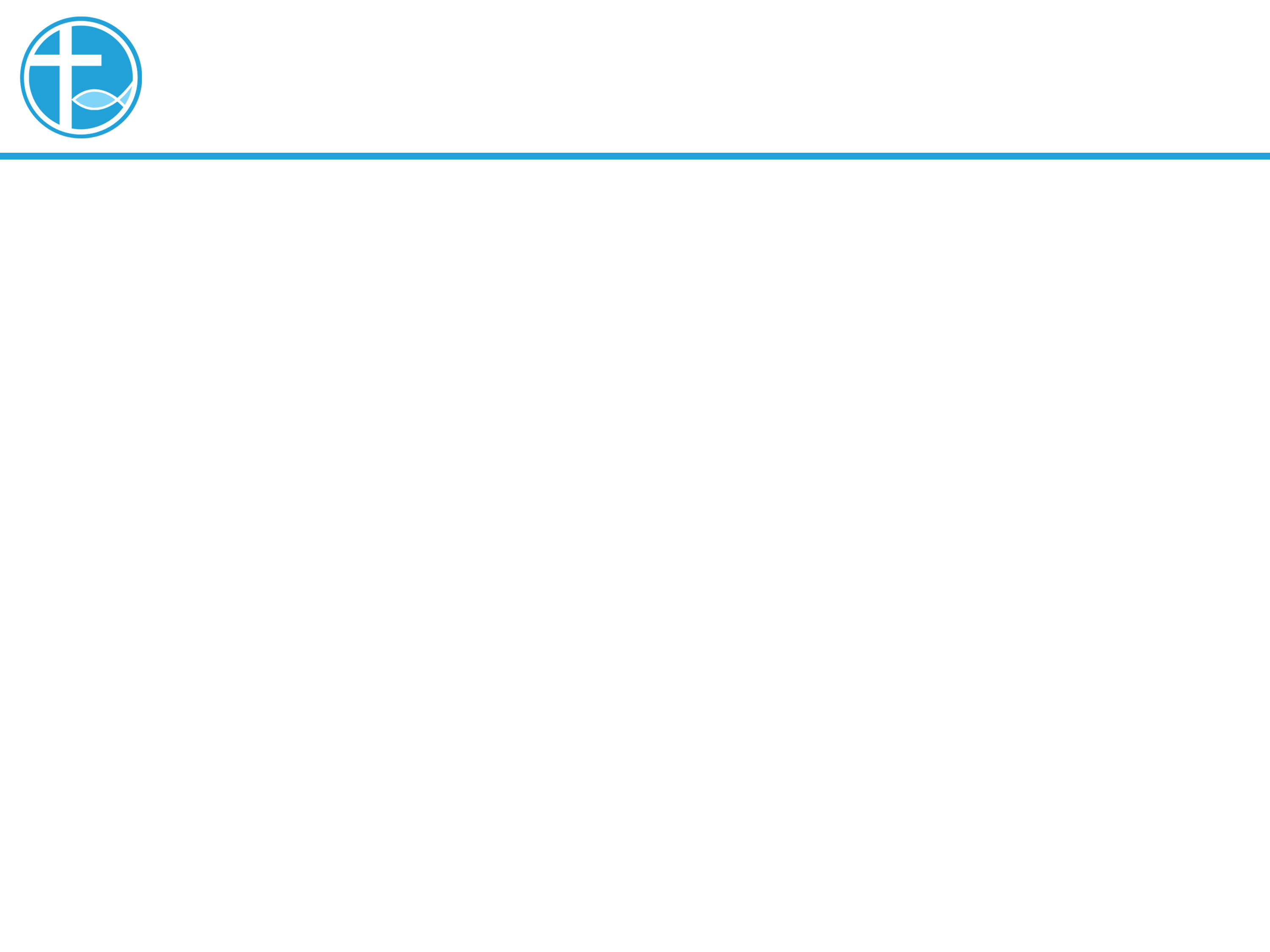 5. 总结
我们从十诫中，特别是不可拜偶像的诫命中，表达神对祂百姓强烈的热爱，以至不容许人有偶像，不容许有第三者。
神是“忌邪”的，所要表达的，就是神对人的爱，是不变的，是稳定的，是热烈的。
[Speaker Notes: 请注意修改证道题目和讲员
标题为42]
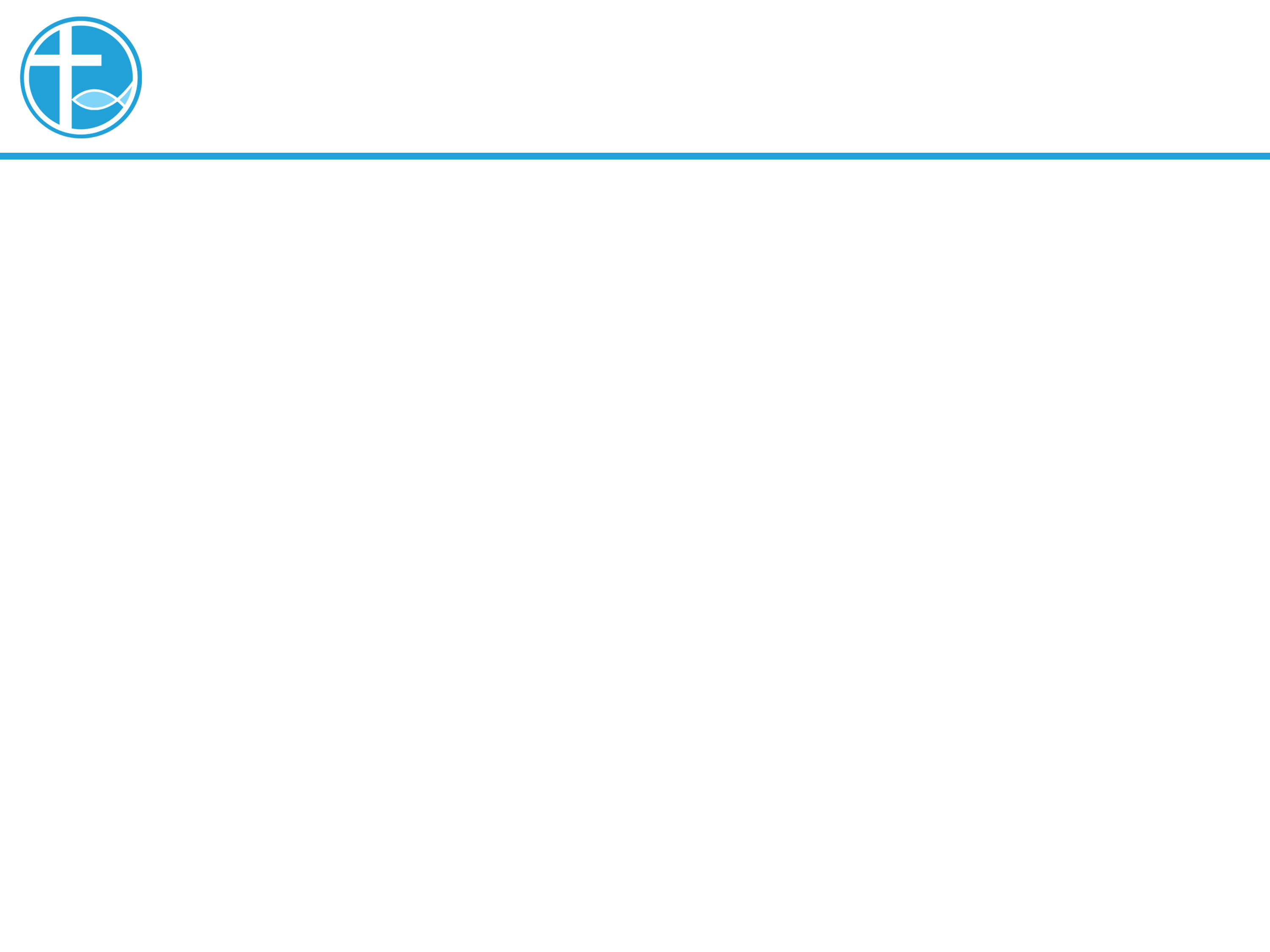 5. 总结
但人却以形式化的宗教回应神的爱，那不是爱神，也不是敬畏神。
[Speaker Notes: 请注意修改证道题目和讲员
标题为42]
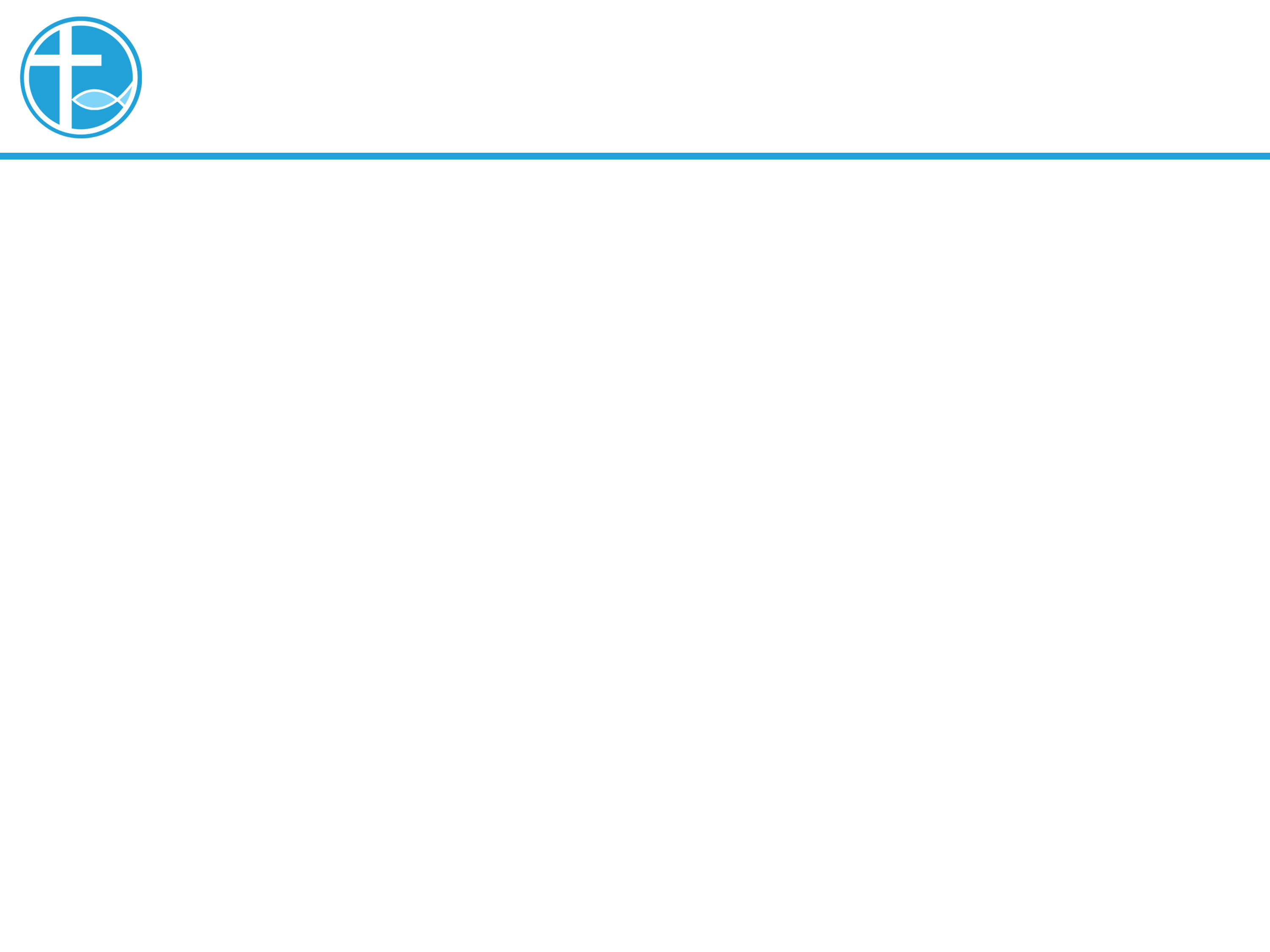 5. 总结
天父差遗耶稣基督到地上，耶稣基督的身体要成为圣殿，耶稣在十架上的献祭，使人能得以和天父复和，罪得赦免。
因此，今天我们不是因着行律法得救，而是仰望十架的救恩，我们从中感受到神的爱，并且建立一个信靠神，爱神的生命，这是与神同行的生命。
[Speaker Notes: 请注意修改证道题目和讲员
标题为42]